Вертолёты WL Toys
[Speaker Notes: * Пример, Планшеты Bravis]
Содержание
https://distributions.com.ua/brands/wltoys
[Speaker Notes: Ключевые особенности товарной группы – до 3 страниц
Инновационные разработки – до 2 страниц
Обновления модельного ряда – до 2 страниц
Ассортимент: сравнение моделей – до 3 страниц]
Ключевые отличительные особенности товарной линейки
Первый
вертолёт
Высокая прочность, не боится падений
Сверхстабильный за счёт развитой электроники и соосной системы несущих винтов с дополнительным гироскопом
Лёгкий в управлении, прекрасно подойдёт для первого вертолёта, в отличие от других моделей.

Три переключаемых частоты пульта предоставляют возможность летать вместе с друзьями


В зависимости от модели вертолёта он может быть оснащён:
Камерой
Водомётом
Генератором мыльных пузырей
Встроенный Li-Pol аккумулятор позволяет летать дольше и быстрее, а также заряжается всего за полчаса
Зарядное устройство позволяет зарядить вертолёт от любого доступного поблизости устройства или адаптера с USB-портом
Летаем
вместе с 
друзьями
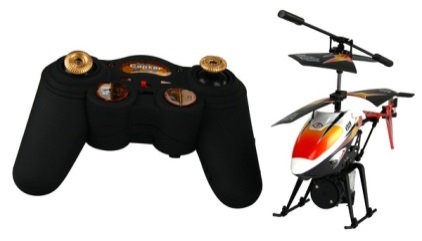 Множество
вариантов
навесного 
оборудования
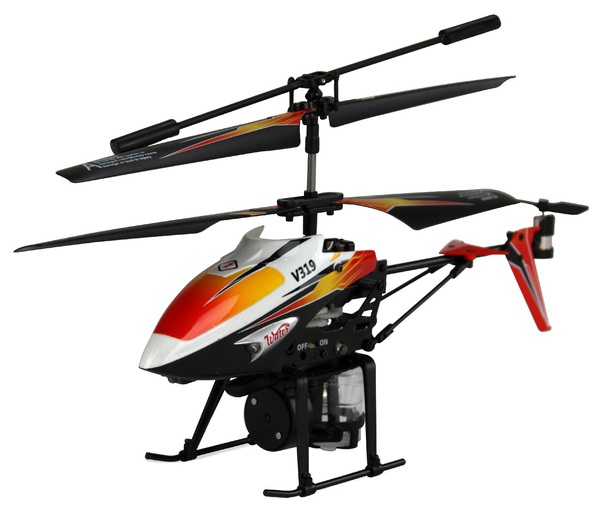 Современное
питание
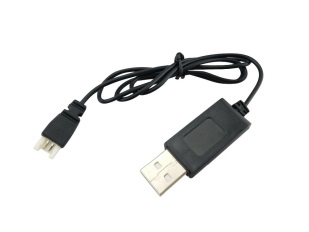 [Speaker Notes: Максимальный размер фото: ВхШ= 3 см х 3 см* Дополнительные – те, которые применяются в определенных моделях либо серии моделей
*Технология – отличительная техническая характеристика* Преимущества – возможности по сравнению с другими моделями* Выгоды – польза, результат для клиента, основанная на мотивах покупки: Удобство, Функциональность, Престиж, Дизайн, Надежность, Практичность, Экономичность]
Обновление модельного ряда
[Speaker Notes: Максимальный размер фото: ВхШ= 3 см х 3 см* Дополнительные – те, которые применяются в определенных моделях либо серии моделей
*Технология – отличительная техническая характеристика* Преимущества – возможности по сравнению с другими моделями* Выгоды – польза, результат для клиента, основанная на мотивах покупки: Удобство, Функциональность, Престиж, Дизайн, Надежность, Практичность, Экономичность]
Ассортимент: сравнение моделей
[Speaker Notes: * Критерии выбора – ключевые характеристики при принятии решения покупателем]